GPA accession of North Macedonia: Regulatory milestone and new market opportunities for domestic businessAleksandar ArgirovskiPublic Procurement BureauBiljana DodevskaMinistry of Economy
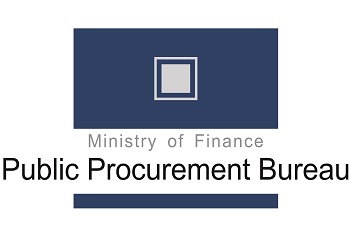 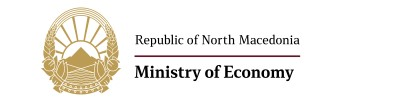 North Macedonia’s road to GPA
Paragraph 177 of the Working Party Report for accession to the WTO in 2003 – North Macedonia committed to complete negotiations for membership to the Agreement
North Macedonia obtained an observer status since 27 June 2013
In meantime, North Macedonia developed comprehensive public procurement system and introduced legal and institutional setup
North Macedonia’s road to GPA
In February 2017 North Macedonia submitted its application for membership
In addition to the application, we submitted the Answers to the Check List of Issues and relevant regulation
Technical assistance from EBRD
The Government established working group composed of the Public Procurement Bureau (lead), Ministry of Economy (in charge of WTO affairs), Ministry of Foreign Affairs and Government representatives
North Macedonia’s road to GPA
During the second half of 2017 we drafted the initial market access offer, following the Montenegrin approach and mirroring EU market coverage
The initial offer was submitted in early 2018
There were over 10 rounds of negotiations until the offer was finalized and accepted by the Parties
North Macedonia’s road to GPA
In June 2023, the decision to accept North Macedonia as Party to the Agreement was adopted by the GPA Committee
North Macedonia became Party to the Agreement on 30 October 2023, become the 49th member country
Why GPA?
Commitment to initiate accession negotiations to the GPA as part of the accession to the WTO
What is the meaning of the GPA to countries with open procurement markets, especially West Balkans states?
Economic vs. political considerations
Regulatory reform
North Macedonia is a candidate country for EU membership
Consequently, from regulatory perspective, North Macedonia’s legal framework is based on the EU procurement rules, thus compliant with GPA requirements
The  Law makes reference to the GPA and contains equal treatment to all economic operators from the GPA parties
Why GPA?
In absence of international standards in procurement, GPA is recognized as the best source of internationally recognized minimum set of rules for a well functioning procurement system, adhering to the principles of transparency, equal treatment and efficiency
Market opportunities
From an economic perspective, it provides an opportunity for domestic companies to compete on foreign procurement markets
There are companies that might find interest in markets that have not been in reach before joining the GPA
Thank you!
aleksandara@bjn.gov.mk
biljana.d.stojanovska@economy.gov.mk